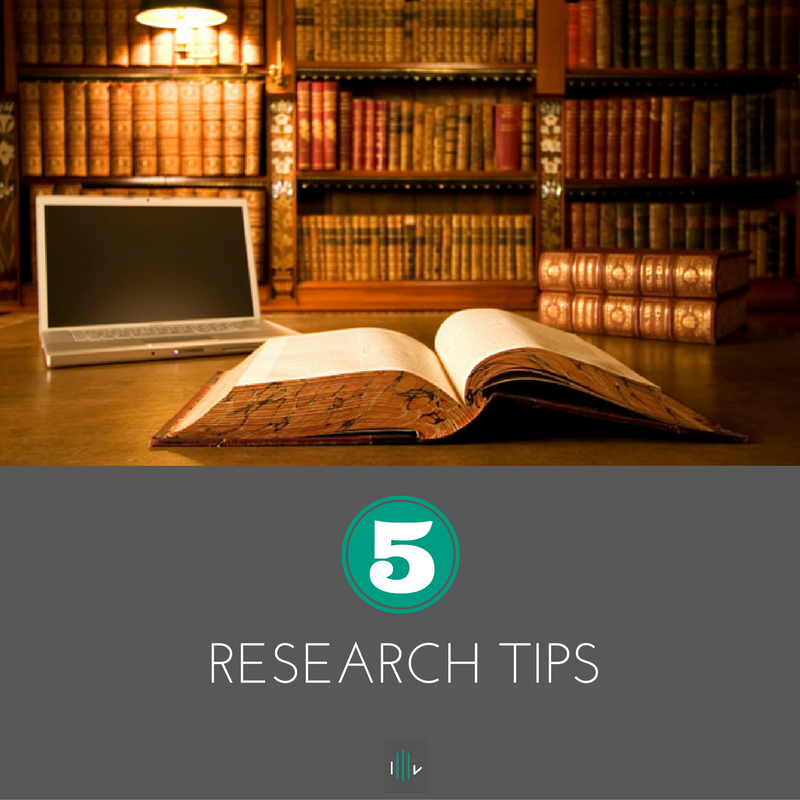 MATSATI.COM Teaching Ministry
Website: https://www.matsati.com YouTube Channel: https://www.youtube.com/user/MATSATI/
ישעיהו סה:א-יב  / Isaiah 65:1-12
LIVE STREAM: 6:30 pm EST Thursday
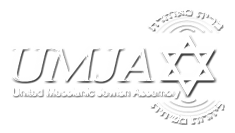 New Telegram Channel: Messianic Ministries
https://t.me/MessianicMinistries
Focus: The Way of Life - Following Yeshua the Messiah with an emphasis on walking in His footsteps according to the Torah
A Community
for Learning
Discuss the Scriptures, 
learn the languages, 
and fellowship
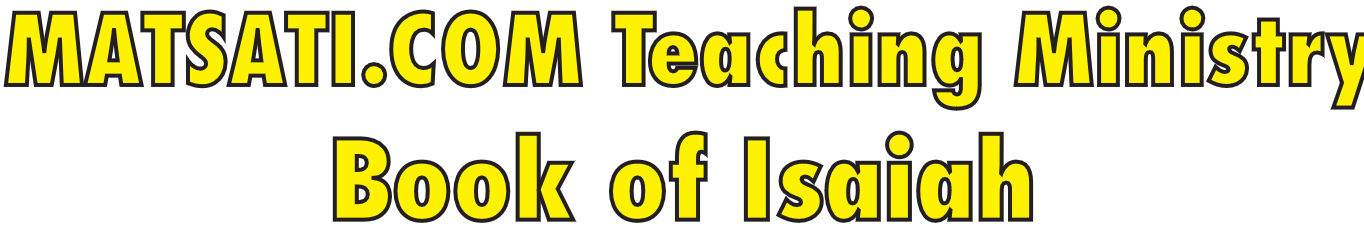 Isaiah 65:1-12
ישעיהו סה:א-יב
Judgment on The Rebellious, 
Promise of Redemption for the Faithful, 
and Transformation of the World
Isaiah / ישעיה
http://www.matsati.com
מבוא לישעיהו

Part 1
Isaiah / ישעיה
http://www.matsati.com
ספר דברים פרק ט
ד   אַל-תֹּאמַר בִּלְבָבְךָ בַּהֲדֹף יְהוָֹה אֱלֹהֶיךָ אֹתָם | מִלְּפָנֶיךָ לֵאמֹר בְּצִדְקָתִי הֱבִיאַנִי יְהֹוָה לָרֶשֶׁת אֶת-הָאָרֶץ הַזֹּאת וּבְרִשְׁעַת הַגּוֹיִם הָאֵלֶּה יְהוָֹה מוֹרִישָׁם מִפָּנֶיךָ: ה   לֹא בְצִדְקָתְךָ וּבְיֹשֶׁר לְבָבְךָ אַתָּה בָא לָרֶשֶׁת אֶת-אַרְצָם כִּי בְּרִשְׁעַת | הַגּוֹיִם הָאֵלֶּה יְהוָֹה אֱלֹהֶיךָ מוֹרִישָׁם מִפָּנֶיךָ וּלְמַעַן הָקִים אֶת-הַדָּבָר אֲשֶׁר נִשְׁבַּע יְהוָֹה לַאֲבֹתֶיךָ לְאַבְרָהָם לְיִצְחָק וּלְיַעֲקֹב: ו   וְיָדַעְתָּ כִּי לֹא בְצִדְקָתְךָ יְהוָֹה אֱלֹהֶיךָ נֹתֵן לְךָ אֶת-הָאָרֶץ הַטּוֹבָה הַזֹּאת לְרִשְׁתָּהּ כִּי עַם-קְשֵׁה-עֹרֶף אָתָּה: 
Deuteronomy 9:4–6  
9:4 “Do not say in your heart when the LORD your God has driven them out before you, ‘Because of my righteousness the LORD has brought me in to possess this land,’ but it is because of the wickedness of these nations that the LORD is dispossessing them before you. 9:5 “It is not for your righteousness or for the uprightness of your heart that you are going to possess their land, but it is because of the wickedness of these nations that the LORD your God is driving them out before you, in order to confirm the oath which the LORD swore to your fathers, to Abraham, Isaac and Jacob. 9:6 “Know, then, it is not because of your righteousness that the LORD your God is giving you this good land to possess, for you are a stubborn people. (NASB)
Isaiah / ישעיה
http://www.matsati.com
ספר ישעיה

Part 2
Isaiah / ישעיה
http://www.matsati.com
﻿ספר ישעיה פרק סה
א   נִדְרַשְׁתִּי לְלוֹא שָׁאָלוּ נִמְצֵאתִי לְלֹא בִקְשֻׁנִי אָמַרְתִּי הִנֵּנִי הִנֵּנִי אֶל-גּוֹי לֹא-קֹרָא בִשְׁמִי: ב   פֵּרַשְֹתִּי יָדַי כָּל-הַיּוֹם אֶל-עַם סוֹרֵר הַהֹלְכִים הַדֶּרֶךְ לֹא-טוֹב אַחַר מַחְשְׁבֹתֵיהֶם: ג   הָעָם הַמַּכְעִיסִים אוֹתִי עַל-פָּנַי תָּמִיד זֹבְחִים בַּגַּנּוֹת וּמְקַטְּרִים עַל-הַלְּבֵנִים: ד   הַיֹּשְׁבִים בַּקְּבָרִים וּבַנְּצוּרִים יָלִינוּ הָאֹכְלִים בְּשַֹר הַחֲזִיר וּפְרַק [וּמְרַק] פִּגֻּלִים כְּלֵיהֶם: ה   הָאֹמְרִים קְרַב אֵלֶיךָ אַל-תִּגַּשׁ-בִּי כִּי קְדַשְׁתִּיךָ אֵלֶּה עָשָׁן בְּאַפִּי אֵשׁ יֹקֶדֶת כָּל-הַיּוֹם: ו   הִנֵּה כְתוּבָה לְפָנָי לֹא אֶחֱשֶֹה כִּי אִם-שִׁלַּמְתִּי וְשִׁלַּמְתִּי עַל-חֵיקָם: ז   עֲוֹנֹתֵיכֶם וַעֲוֹנֹת אֲבוֹתֵיכֶם יַחְדָּו אָמַר יְהֹוָה אֲשֶׁר קִטְּרוּ עַל-הֶהָרִים וְעַל-הַגְּבָעוֹת חֵרְפוּנִי וּמַדֹּתִי פְעֻלָּתָם רִאשֹׁנָה עֶל [אֶל] -חֵיקָם:       ח   כֹּה |  אָמַר יְהֹוָה כַּאֲשֶׁר יִמָּצֵא הַתִּירוֹשׁ בָּאֶשְׁכּוֹל וְאָמַר אַל-תַּשְׁחִיתֵהוּ כִּי בְרָכָה בּוֹ כֵּן אֶעֱשֶֹה לְמַעַן עֲבָדַי לְבִלְתִּי הַשְׁחִית הַכֹּל: ט   וְהוֹצֵאתִי מִיַּעֲקֹב זֶרַע וּמִיהוּדָה יוֹרֵשׁ הָרָי וִירֵשׁוּהָ בְחִירַי וַעֲבָדַי יִשְׁכְּנוּ-שָׁמָּה: י   וְהָיָה הַשָּׁרוֹן לִנְוֵה-צֹאן וְעֵמֶק עָכוֹר לְרֵבֶץ בָּקָר לְעַמִּי אֲשֶׁר דְּרָשׁוּנִי: יא   וְאַתֶּם עֹזְבֵי יְהֹוָה הַשְּׁכֵחִים אֶת-הַר קָדְשִׁי הַעֹרְכִים לַגַּד שֻׁלְחָן וְהַמְמַלְאִים לַמְנִי מִמְסָךְ: יב   וּמָנִיתִי אֶתְכֶם לַחֶרֶב וְכֻלְּכֶם לַטֶּבַח תִּכְרָעוּ יַעַן קָרָאתִי וְלֹא עֲנִיתֶם דִּבַּרְתִּי וְלֹא שְׁמַעְתֶּם וַתַּעֲשֹוּ הָרַע בְּעֵינַי וּבַאֲשֶׁר לֹא-חָפַצְתִּי בְּחַרְתֶּם:
Isaiah / ישעיה
http://www.matsati.com
Rabbinic Literature
ספרות רבנית

Part 3
Isaiah / ישעיה
http://www.matsati.com
Targum Jonathan son of Uziel Isaiah 65:1-12
65:1 I am asked concerning my WORD of them that have not asked after me; I am inquired of for instruction in my law, of them who have not sought my fear: I will say, Behold, I am inquired after continually, all the day, of a people that hath not prayed in my name. 65:2 I have sent my prophets every day unto a rebellious people, which walketh in a way which was not good, after their own thoughts; 65:3 A people that provoketh my WORD to anger continually to my face; that sacrificeth in gardens to idols, and offereth aromatic spices upon bricks; 65:4 Who dwell in houses, which are built of the dust of graves, with the dead bodies of the sons of men they dwell, which eat swine’s flesh, and broth of abominable things is in their vessels; 65:5 Who say, Stand by thyself, come not near to me; because I am purer than thou. These their provocations are as smoke before me: their recompense shall be in hell, where the fire burneth all the day. 65:6 Behold, it is written before me: I will not give unto them prolongation in this life; but I will recompense unto them the wages for their sins, and deliver their bodies to the second death. 65:7 Your sins and the sins of your fathers together are revealed before me, saith the Lord, which have offered incense upon the mountains, and blasphemed me upon the hills: therefore will I give the reward of their former works into their bosom. 65:8 Thus saith the Lord, As Noah was found righteous in the generation of the deluge, and I said that I would not destroy him, for the purpose that I might raise up the world by him; so will I do for my righteous servants’ sakes, in order that I may not destroy them all. 65:9 And I will bring forth a seed out of Jacob, and out of Judah an inheritor of my mountains: and mine elect shall inherit it, and my righteous servants shall dwell there. 65:10 And Sharon shall be a fold of flocks, and the valley of Achor a place for the crouching down of the herds of oxen, for my people which have sought my fear. 65:11 But ye, O house of Israel, ye have forsaken the worship of the Lord, ye have forgotten the worship of my holy mountain, that prepare tables for the idols, and mix goblets for their gods. 65:12 Therefore will I deliver them to the sword, yea, all of you shall be delivered to the slaughter; because I sent my prophets, and ye repented not; they prophesied, and ye did not receive them; but did evil before me, and delighted yourselves in that I would not. (TgJ)
Isaiah / ישעיה
http://www.matsati.com
Isaiah / ישעיה
http://www.matsati.com
Isaiah 65 Recommend Upholding the Covenant Relationship in the Following Way:
Self-righteousness and hypocrisy: This attitude prevents true humility and faith. True purity involves recognizing one's own flaws and continuously striving for spiritual growth.
Defiling practices: Engaging in practices contrary to God's commandments, such as idol worship or consumption of unclean food (symbolized here by the swine’s flesh), can lead to spiritual corruption. Avoiding these practices helps maintain spiritual purity.
Isaiah / ישעיה
http://www.matsati.com
Talumd Bavli Bava Metzia 59a:8
אָמַר רַבִּי אֲבָהוּ: שְׁלֹשָׁה אֵין הַפַּרְגּוֹד נִנְעָל בִּפְנֵיהֶם: אוֹנָאָה, וְגָזֵל, וַעֲבוֹדָה זָרָה. אוֹנָאָה, דִּכְתִיב: ״וּבְיָדוֹ אֲנָךְ״. גָּזֵל, דִּכְתִיב: ״חָמָס וָשֹׁד יִשָּׁמַע בָּהּ עַל פָּנַי תָּמִיד״. עֲבוֹדָה זָרָה, דִּכְתִיב: ״הָעָם הַמַּכְעִיסִים אוֹתִי עַל פָּנַי תָּמִיד וְגוֹ׳״.
Rabbi Abbahu says: There are three sins before whose transgressors the curtain [hapargod] between the world and the Divine Presence is not locked; their sins reach the Divine Presence. They are: Verbal mistreatment, robbery, and idol worship. Mistreatment, as it is stated: “And a plumb line in His hand”; robbery, as it is stated: “Violence and robbery are heard in her, they are before Me continually” (Jeremiah 6:7); idol worship, as it is stated: “A people that angers Me before Me continually; that sacrifice in gardens, and burn incense upon bricks” (Isaiah 65:3).
Isaiah / ישעיה
http://www.matsati.com
Isaiah / ישעיה
http://www.matsati.com
Steinsaltz on Isaiah 65:7
עתה הוא פונה אל העם: השילום יבוא על עֲוֹנֹתֵיכֶם וַעֲוֹנֹת אֲבוֹתֵיכֶם יַחְדָּו, אָמַר ה', על אֲשֶׁר קִטְּרוּ אבותיכם לאלילים עַל הֶהָרִים, וְעַל הַגְּבָעוֹת חֵרְפוּנִי, קיללוני, כמנהגם לקיים את הפולחנים במקומות הגבוהים. וּמַדֹּתִי, אקבע שיעור שילום פְעֻלָּתָם רִאשֹׁנָה, ראשית לכול, או: במלואה, כפי מה שהיא, או: אמדוד את מעשיהם מתחילתם, והם יקבלו את עונשם אֶל חֵיקָם.
The recompense will come for your iniquities and the iniquities of your fathers together, said the Lord. For your fathers, who burned incense on the mountains, in accordance with the custom of worshipping in high places, and reviled Me on the hills, I will first, or fully, calculate their recompense and pay it into their, the children’s, bosom, that is, punish them. Alternatively, God will measure their actions from the beginning, and the children will receive punishment for them all.
Isaiah / ישעיה
http://www.matsati.com